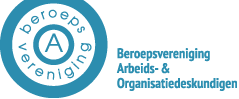 Arbeids- en Organisatiedeskundige
De ‘Arbeids- en Organisatiedeskundige’ is een van de vier in Nederland, 
bij wet erkende, kerndeskundigen op het terrein van de arbeidsomstandigheden. 
Samen met de Bedrijfsarts, de Hogere Veiligheidskundige en de Arbeidshygiënist 
is de Arbeids- en Organisatiedeskundige algemeen adviseur op het terrein van 
gezondheid en duurzame inzetbaarheid in arbeidsorganisaties.
MENS
Deskundig tot in de kern
ARBEID
ORGANISATIE
[Speaker Notes: Onze slogan is ‘deskundig tot in de kern’.]
MENS
PSA
Werkdruk
Pesten
Agressie
Seksuele intimidatie 
Psychische belasting
Belastbaarheid 
Werk thuis interferentie
Werktijden
Psychologie
Antropologie
Pedagogie
ORGANISATIE
ARBEID
Organisatie 
Samenwerken
Leidinggeven
Veranderen
Processen
Sociale psychologie
Sociologie 
Politicologie
Bedrijfskunde
Organisatiekunde 
Veranderkunde
Arbeidswetenschappen
Functie-inhoud
Taak inhoud
Kwaliteit van de arbeid
Duurzame inzetbaarheid
2
[Speaker Notes: De basisopleiding van mijn collega’s ligt altijd in het sociale domein, gericht op mens, werk of organisatie.
De kopopleiding geeft vooral verdieping op veranderkunde, omdat we ons vooral bezig houden met het vergroten van bewustwording over gezond, veilig en prettig werken en het veranderen van cultuur en bijbehorend gedrag.]
ENKELE VOORBEELDEN UIT HET WERKVELD
Verandertrajecten
Van processen naar taakvolwassenheid 
Van tegenwerken naar samenwerken
Verandering van besturingsfilosofie 
Meten / diagnosticeren
MTO
Organisatiediagnose
Werkdruk / stress
Psychische belasting
Functie / taakinhoud
Oplossen / verbeteren 
Samenwerking
Problemen (mediation) 
Leidinggeven (stijl van) 
Duurzame inzetbaarheid
Zelfsturing door teams
3
[Speaker Notes: Je kunt ons inschakelen voor verandertrajecten, onderzoek, inhoudelijk advies en training van zowel medewerkers als leidinggevenden en management.]
Aangekondigde wijzigingen Arbowet
Versterking positie preventiemedewerker en samenwerking met Arbokerndeskundigen
Verduidelijken adviesrol bedrijfsarts bij verzuimbegeleiding
Het kunnen consulteren van de bedrijfsarts
Ruimte voor professionele beroepsuitoefening door bedrijfsarts en andere Arbokerndeskundigen
Het basiscontract arbodienstverlening
Meer mogelijkheden voor handhaving op bovenstaande onderwerpen, en
Toezicht
4
[Speaker Notes: Je kunt ons inschakelen voor verandertrajecten, onderzoek, inhoudelijk advies en training van zowel medewerkers als leidinggevenden en management.]
Versterking positie preventiemedewerker en samenwerking met Arbokerndeskundigen
- Meer betrokkenheid bij de keuze van de preventiemedewerker door instemmingsrecht OR / PVT

-> draagvlak en medeverantwoordelijkheid

Samenwerking preventiemedewerker met kerndeskundigen wordt vastgelegd
    in contract
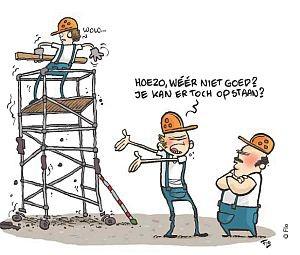 5
Adviserende rol van de bedrijfsarts bij verzuimbegeleiding verduidelijken
De term ‘bijstand verlenen’ wordt vervangen door ‘adviseren’

Werkgever blijft verantwoordelijk voor de begeleiding en 

…wordt door de bedrijfsarts geadviseerd over de meest wenselijke handelswijze.
6
Het kunnen consulteren van de bedrijfsarts
Toegang voor preventief consult bij de bedrijfsarts voor medewerkers nu wettelijk vastgelegd (‘onvoorwaardelijk’)

Sinds 2007 was dit ‘vrije ruimte’

Gemiste kans om andere kerndeskundigen hier in mee te nemen!
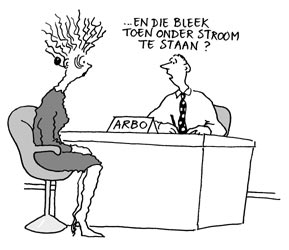 7
Meer ruimte voor Arbokerndeskundigen
Basiscontract arbodienstverlening
Minimumeisen van de Arbowet moeten in het contract staan

Ruimte voor professionele beroepsuitoefening
Werkplekbezoeken door bedrijfsarts
Verplichting aanbieden second opinion bedrijfsarts
Verplichting klachtenprocedure bedrijfsarts
Recht om met OR/PVT te overleggen (alle kerndeskundigen)
8
Wat betekent dit voor A&O en AD?
Wettelijk gezien niet zo veel…?
Arbocontracten ook gericht op preventie +

In de praktijk? Wie het weet mag het zeggen!

Verruiming is erg gericht op positie bedrijfsarts -> schaarste! -> wie mag helpen? AD? A&O? BMW? AVK?

Positief: vanuit werknemers(vertegenwoordiging) arbo meer op de kaart zetten (instemmingsrecht preventiemedewerker versus bespreekrecht Arbodeskundigen)
9
[Speaker Notes: Je kunt ons inschakelen voor verandertrajecten, onderzoek, inhoudelijk advies en training van zowel medewerkers als leidinggevenden en management.]
Kan de AD’ er de rol van preventiemedewerker oppakken?
Interessante gedachte, maar….

Kennis en kunde AD gericht op individuele belasting en belastbaarheid

Misschien moeten we beter gaan samenwerken?
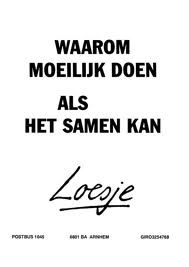 10
[Speaker Notes: Hier plenair vraag over stellen.]
Stelling 1
Als AD-ers ook een andere discipline hebben kunnen ze van grote meerwaarde zijn voor projecten duurzame inzetbaarheid

AD-ers die ook loopbaancoach zijn kunnen een belangrijke rol spelen bij verbeteren van mobiliteit

AD-ers die ook A&O-deskundige zijn hebben meerwaarde bij het organiseren van de duurzame inzetbaarheid in organisaties.
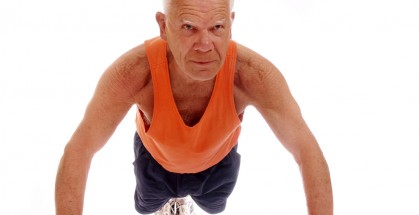 11
Stelling 2
De A&O-deskundige kan de arbeidsdeskundige laten zien welke factoren op organisatieniveau bepalend (kunnen) zijn voor de (duurzame) inzetbaarheid van mensen. 
Zo creëren we mogelijk meer ruimte 
voor herplaatsing binnen de organisatie 
en besparen we geld met 
‘dure’ 2e spoortrajecten.
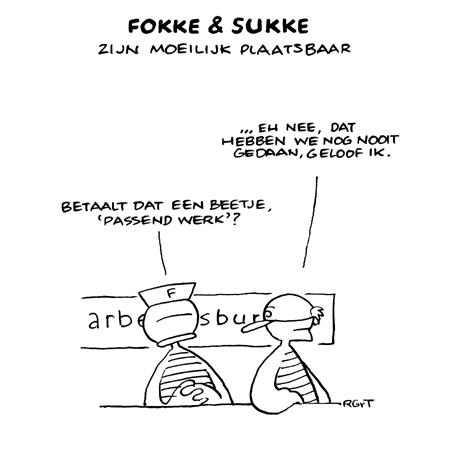 12
Stelling 3
A&O-ers werken continue aan een ‘fit’ tussen de mens en werk(omgeving). Duurzame inzetbaarheid is een sleutelbegrip voor A&O’ers. Daar vinden we elkaar. 

De A&O’er kan leren van de AD door beter inzicht te krijgen in functiebelasting. De AD’er komt vaak pas na uitval in beeld: we gebruiken jullie kennis nog onvoldoende voor preventie en het bevorderen van het werkvermogen van mensen.
13
Stelling 4
De AD-er doet er goed aan eens een kijkje te komen nemen bij onze Beroepsvereniging. Je bent van harte welkom als introducé. Aanmelden kan via info@baeno.nl of via voorzitter@baeno.nl
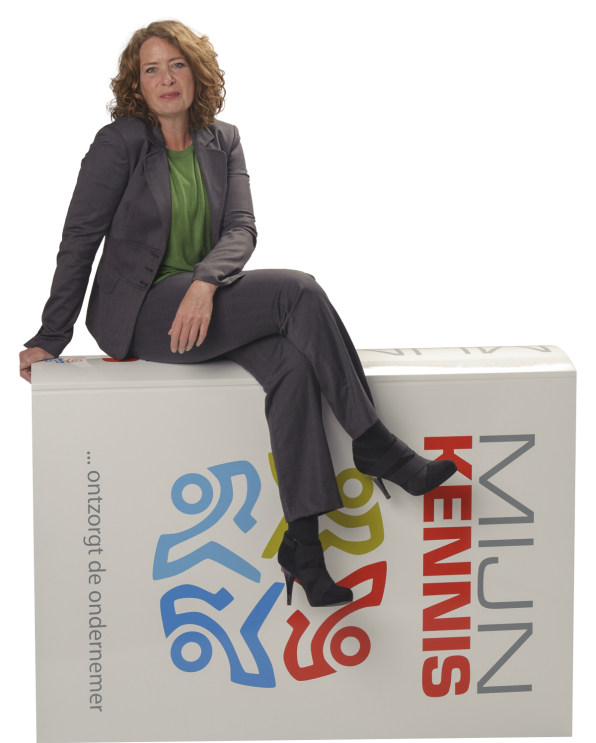 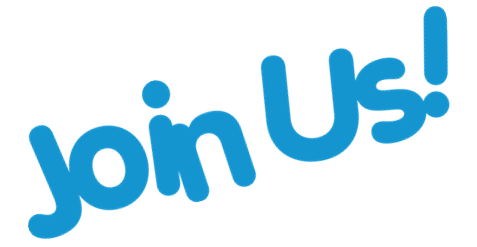 14